Presentación de fonética
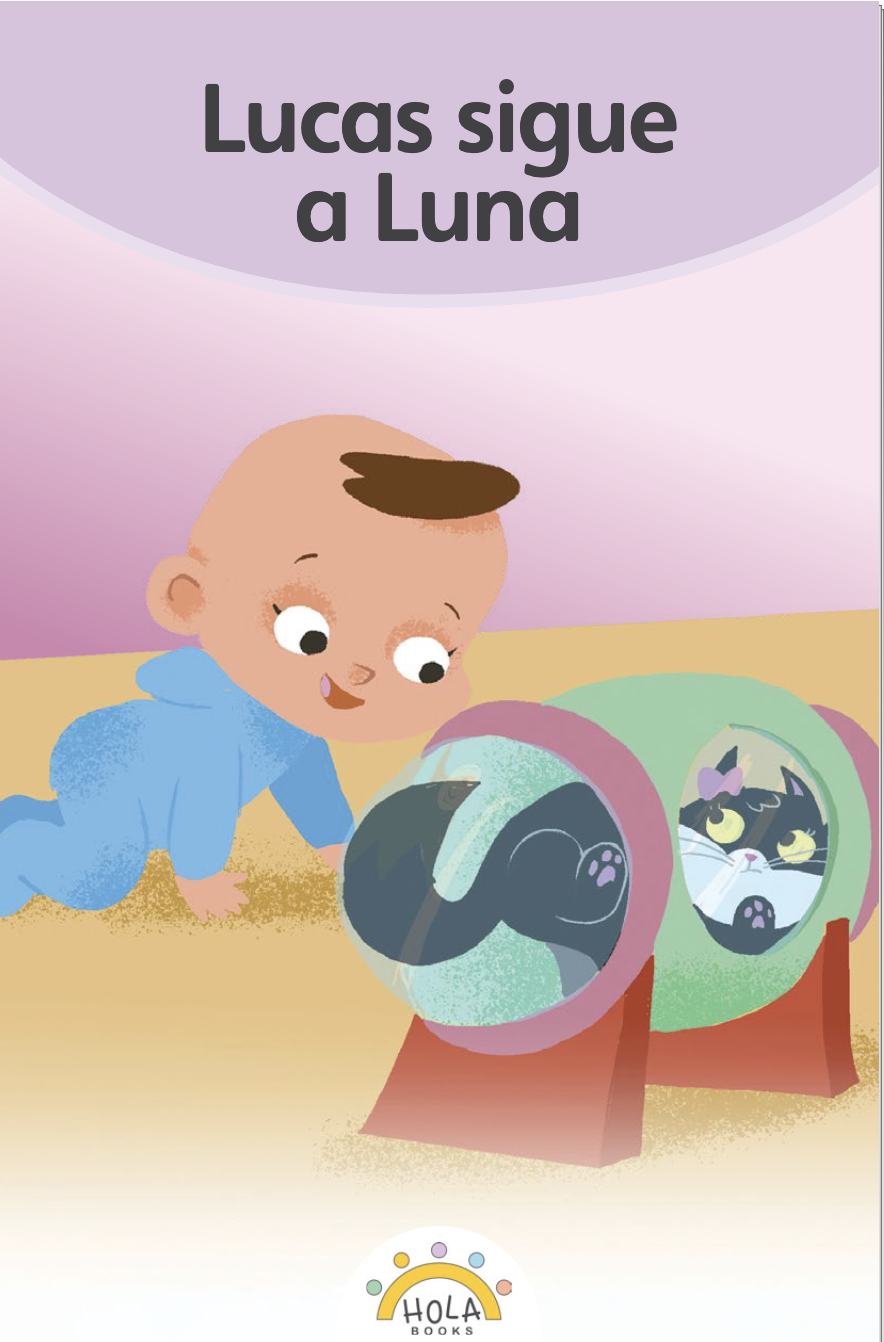 Día 1
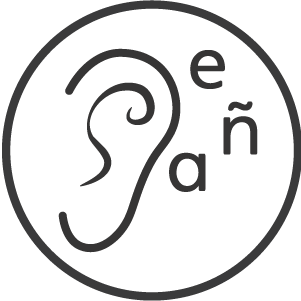 1. Conciencia fonémica
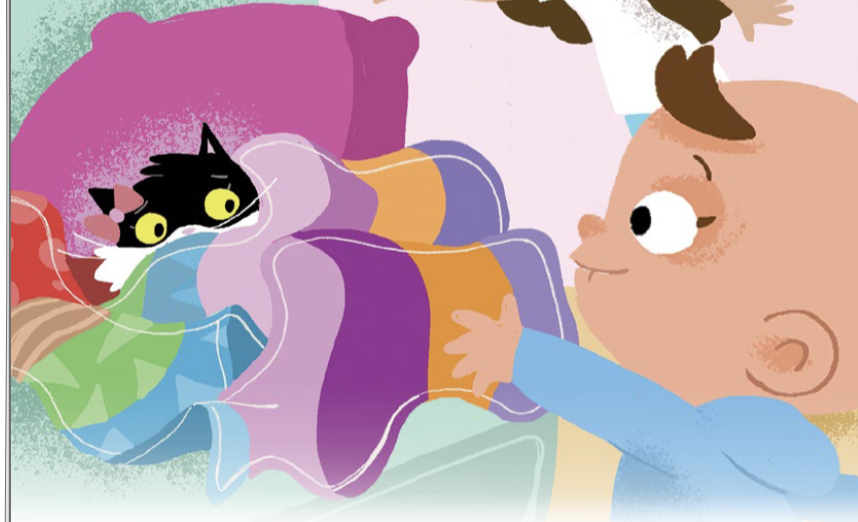 [Speaker Notes: busca]
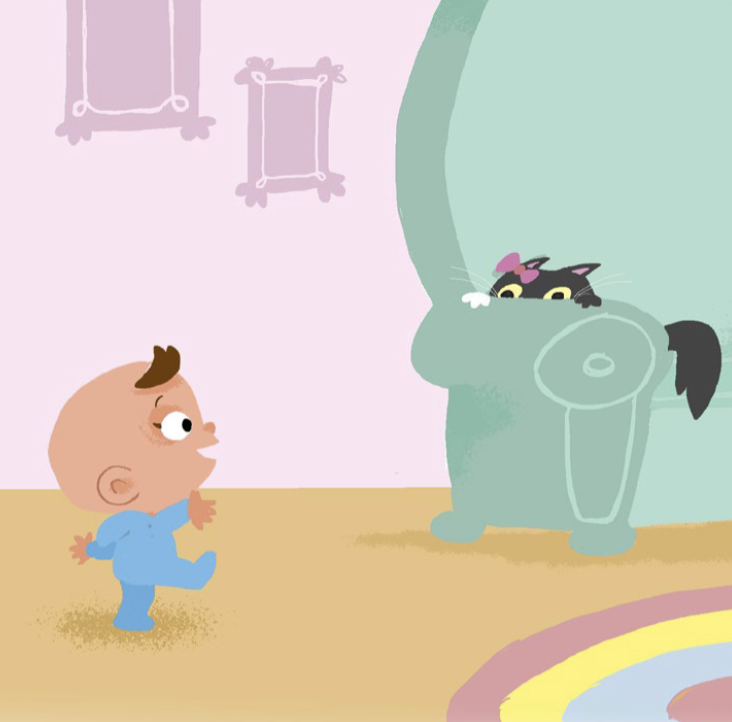 [Speaker Notes: sigue]
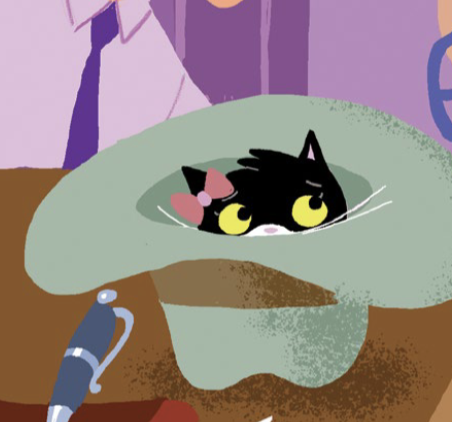 [Speaker Notes: gorro]
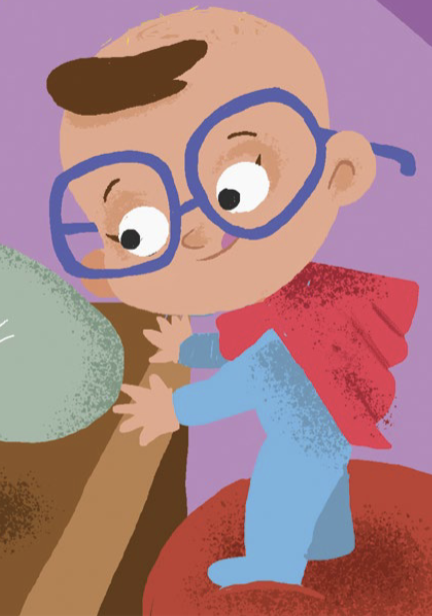 [Speaker Notes: gafas]
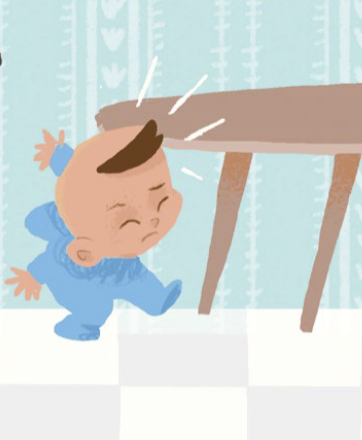 [Speaker Notes: golpe]
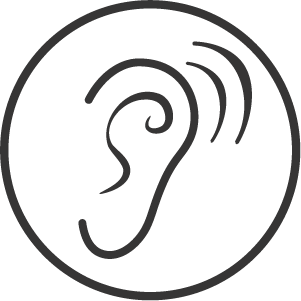 2. Sonidos
n
f
e
c
i
d
g
rr
ñ
v
r
b
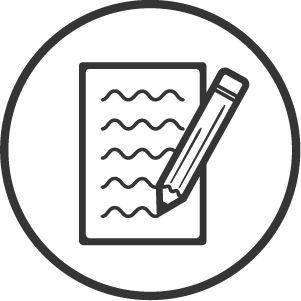 3. Dictado
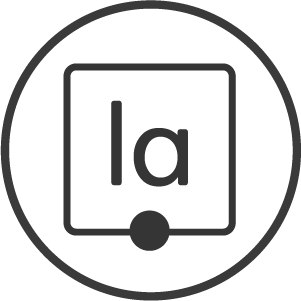 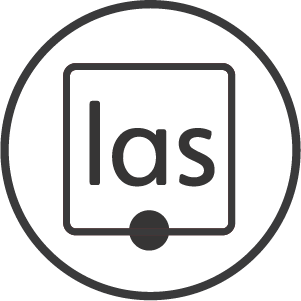 4. Sílabas
gue
ve
ri
gui
fis
fas
bus
can
gon
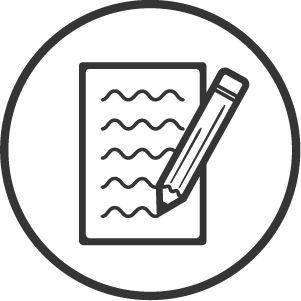 5. Dictado
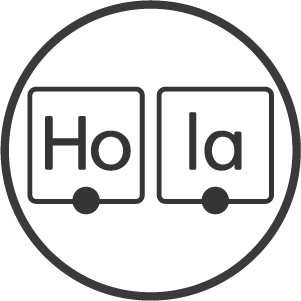 6. Palabras
pa
ra
bo
ca
si
gue
go
rro
con
de
es
bus
ca
ga
fas
lu
ga
res
bus
can
do
de
tec
ta
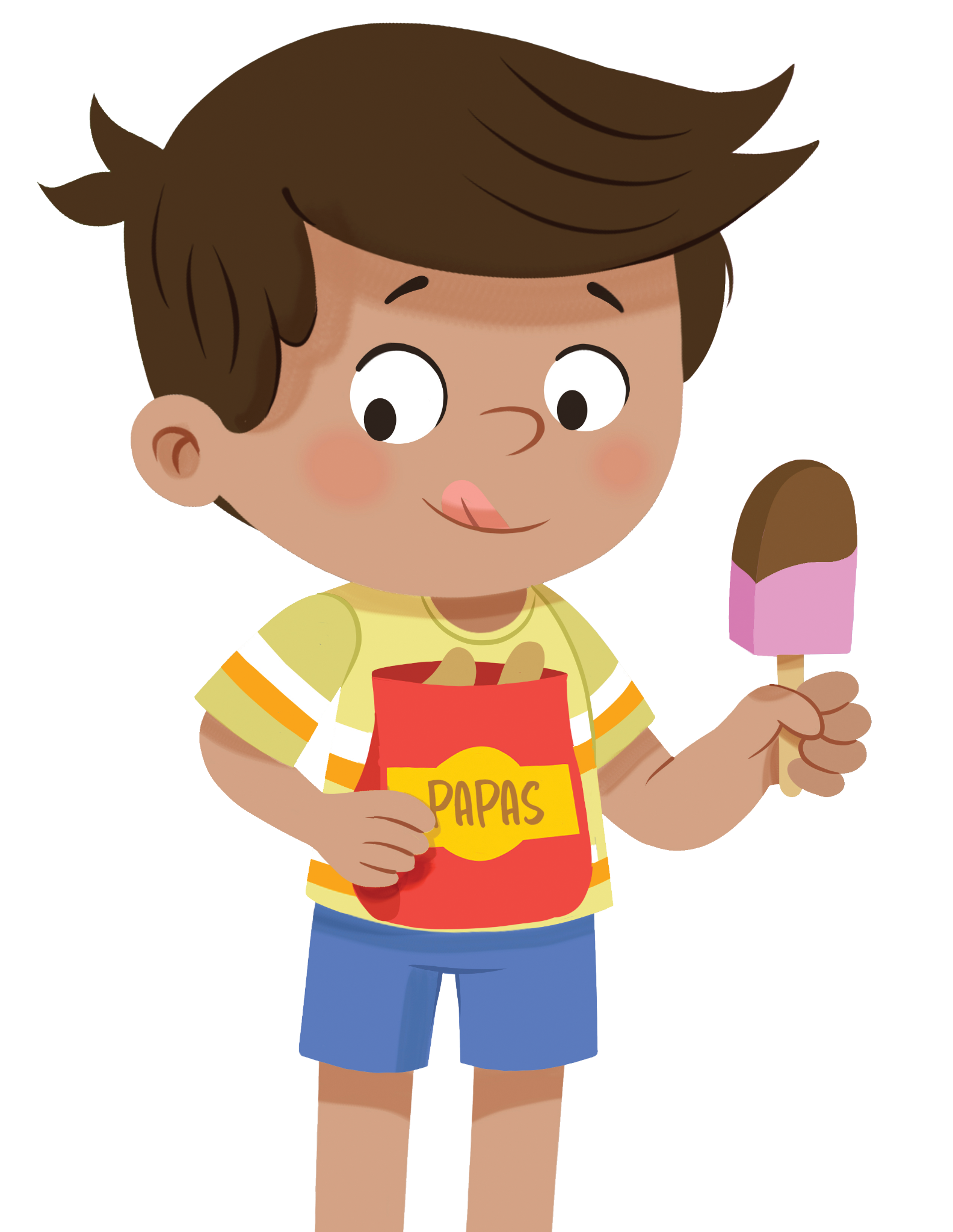 El día está completo, ¡excelente trabajo!
¡Felicidades!
Día 2
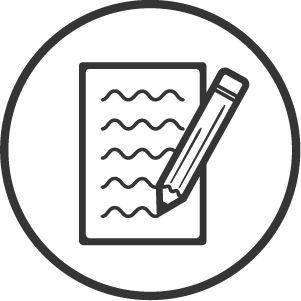 7. Dictado
[Speaker Notes: boca]
[Speaker Notes: busca]
[Speaker Notes: gafas]
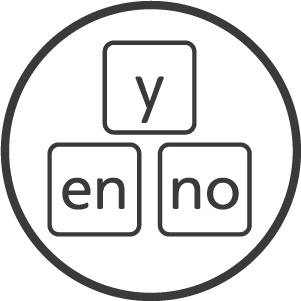 8. Palabras de alta frecuencia
ve
que
lo
la
y
no
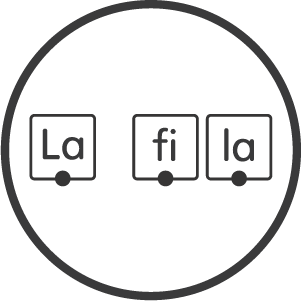 9. Oraciones
Luna   se   mete   en   su   

manta.
Lucas   se   pone   unas   

gafas    y     sigue   buscando.
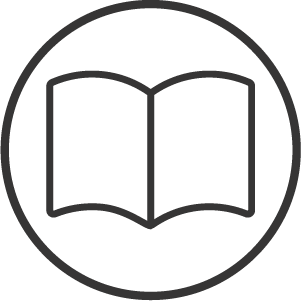 10. Lectura compartida
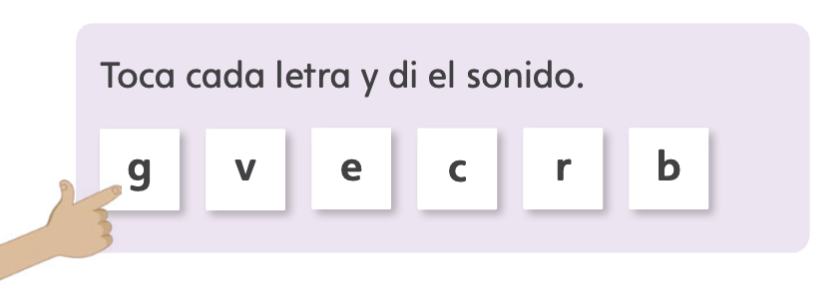 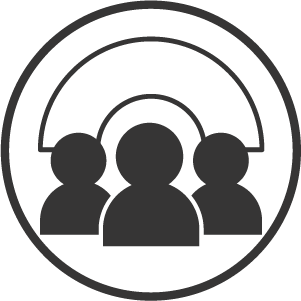 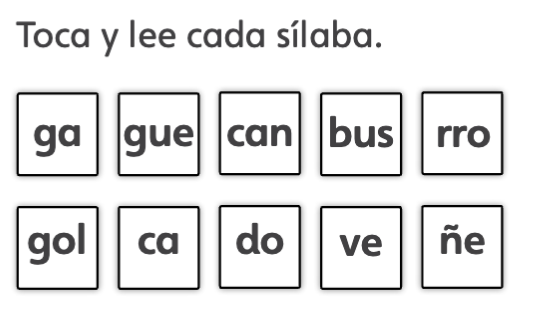 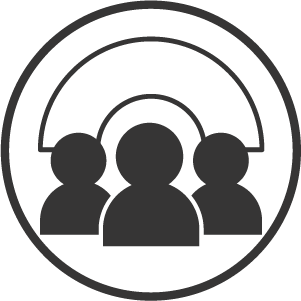 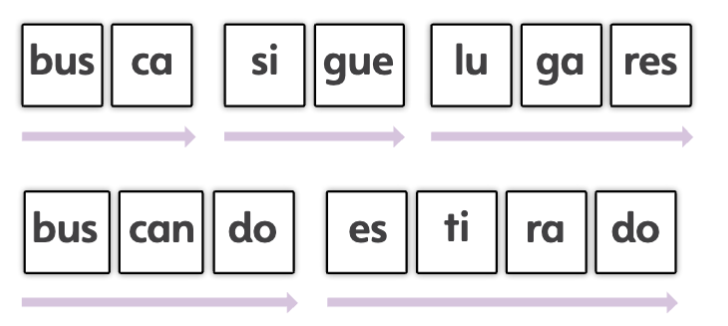 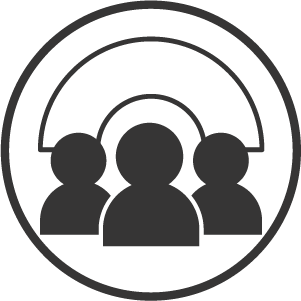 Lucas sigue a Luna
Lucas está cada día más estirado. Se para de todos los lugares y pone todo en su boca.
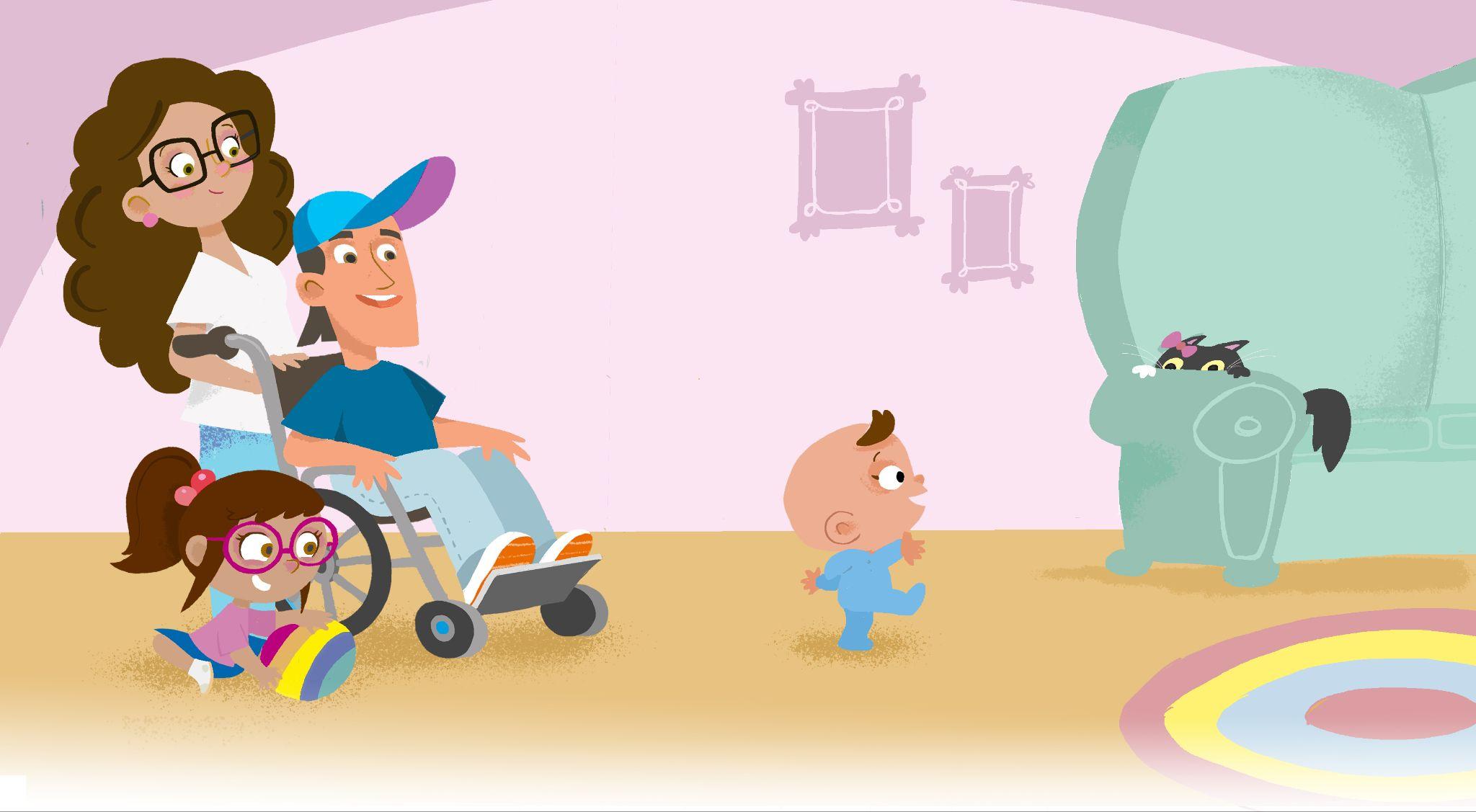 —¡No Lucas! —dice mamá cada rato que lo ve.
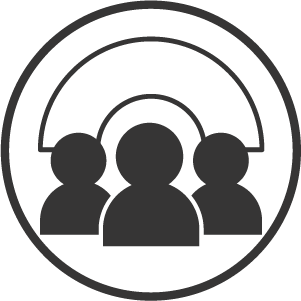 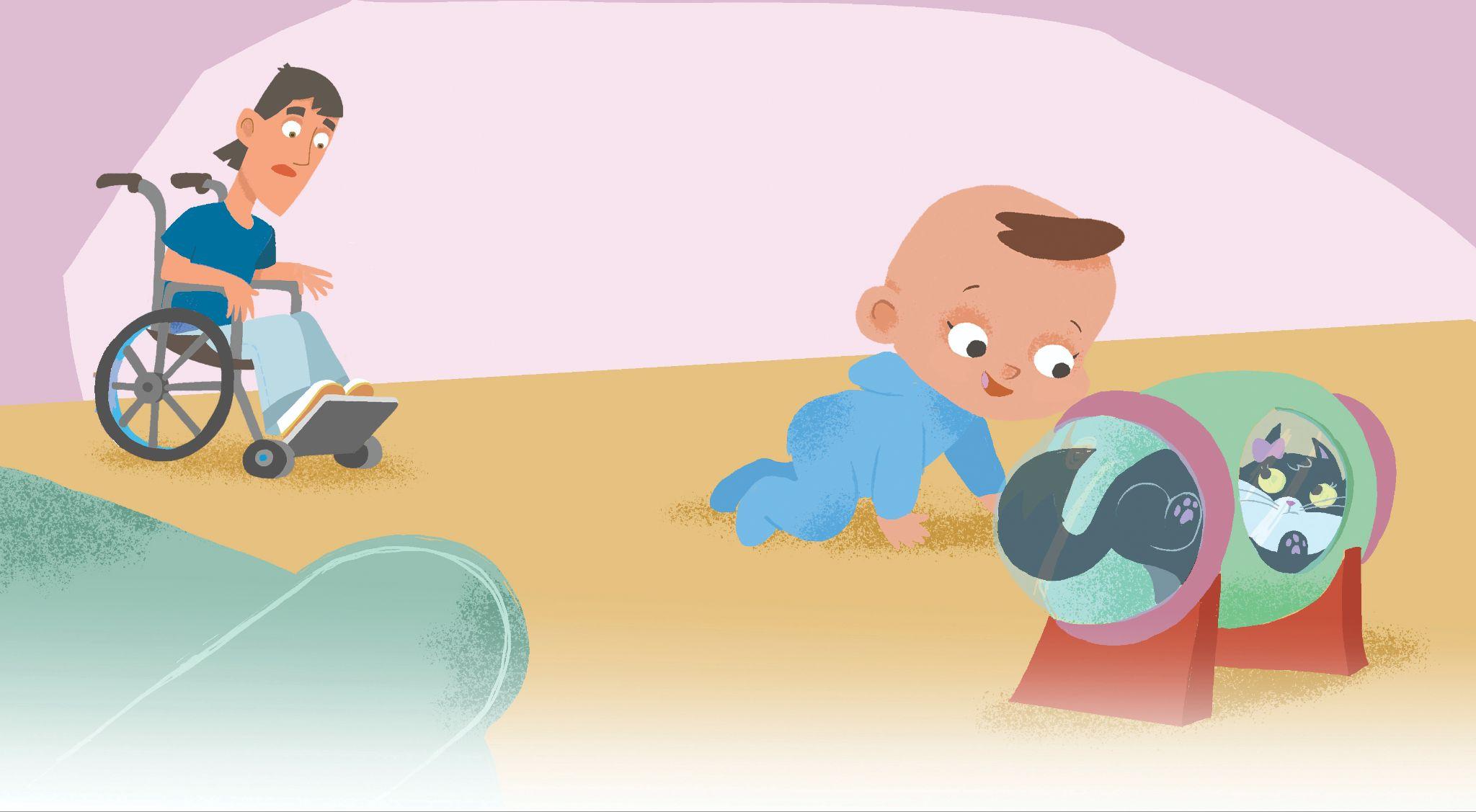 Luna se esconde y Lucas la detecta en todos los lugares.
¡No Lucas! —señala papá.
Hoy Lucas solo sigue a Luna. La busca y la busca.
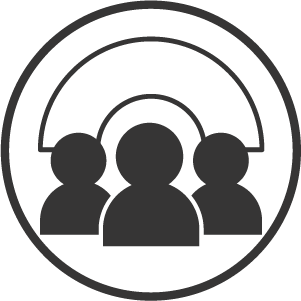 Luna se mete en un gorro. 
Lucas se pone unas gafas y sigue buscando a Luna.
—¡No Lucas! —dice papá.
Luna se mete en su manta. 
Lucas sigue buscando a Luna.
—¡No Lucas! —dice mamá.
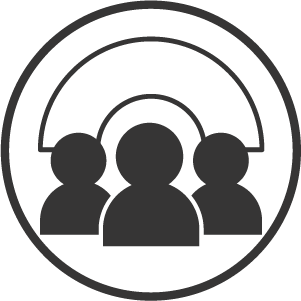 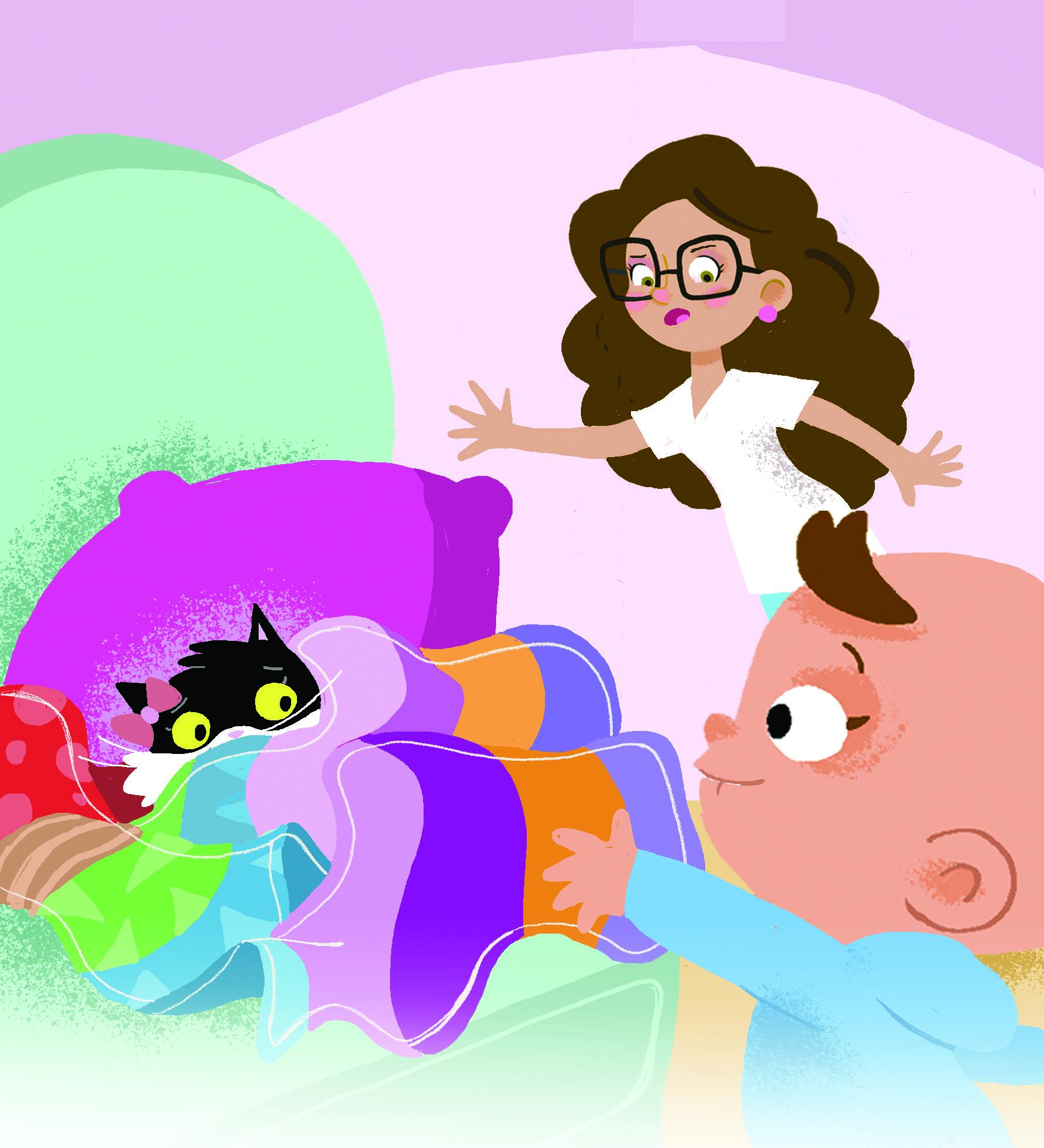 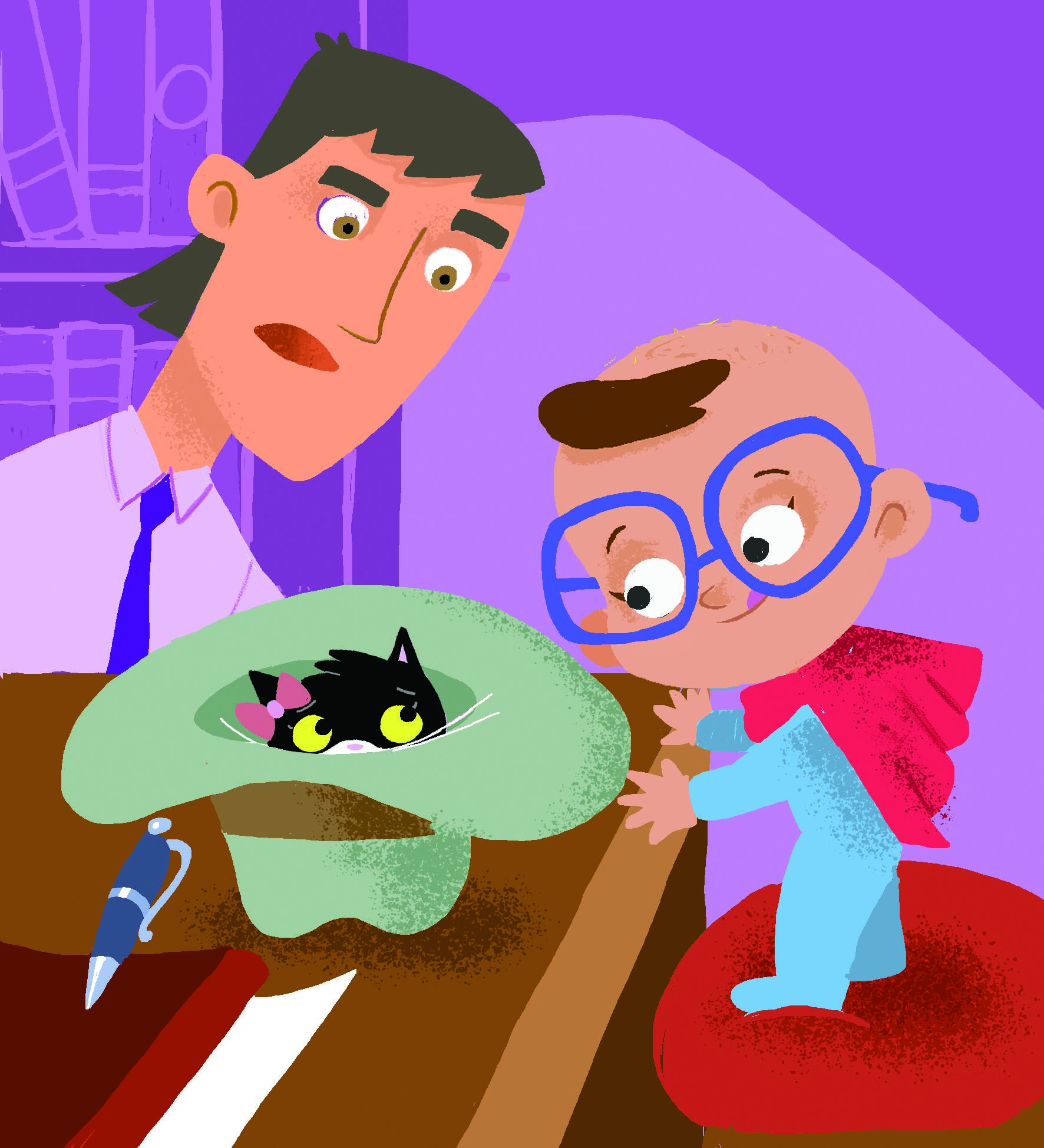 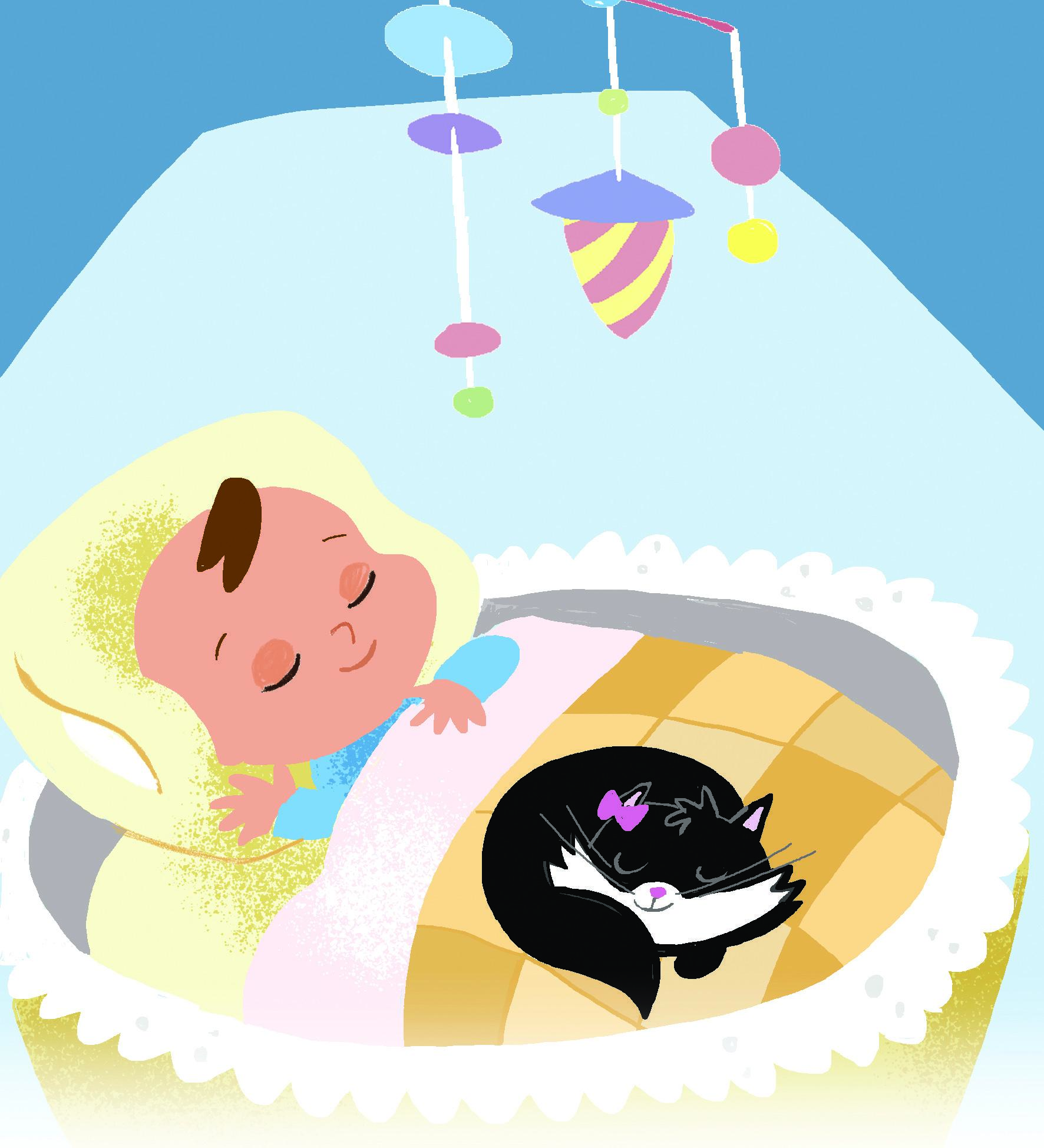 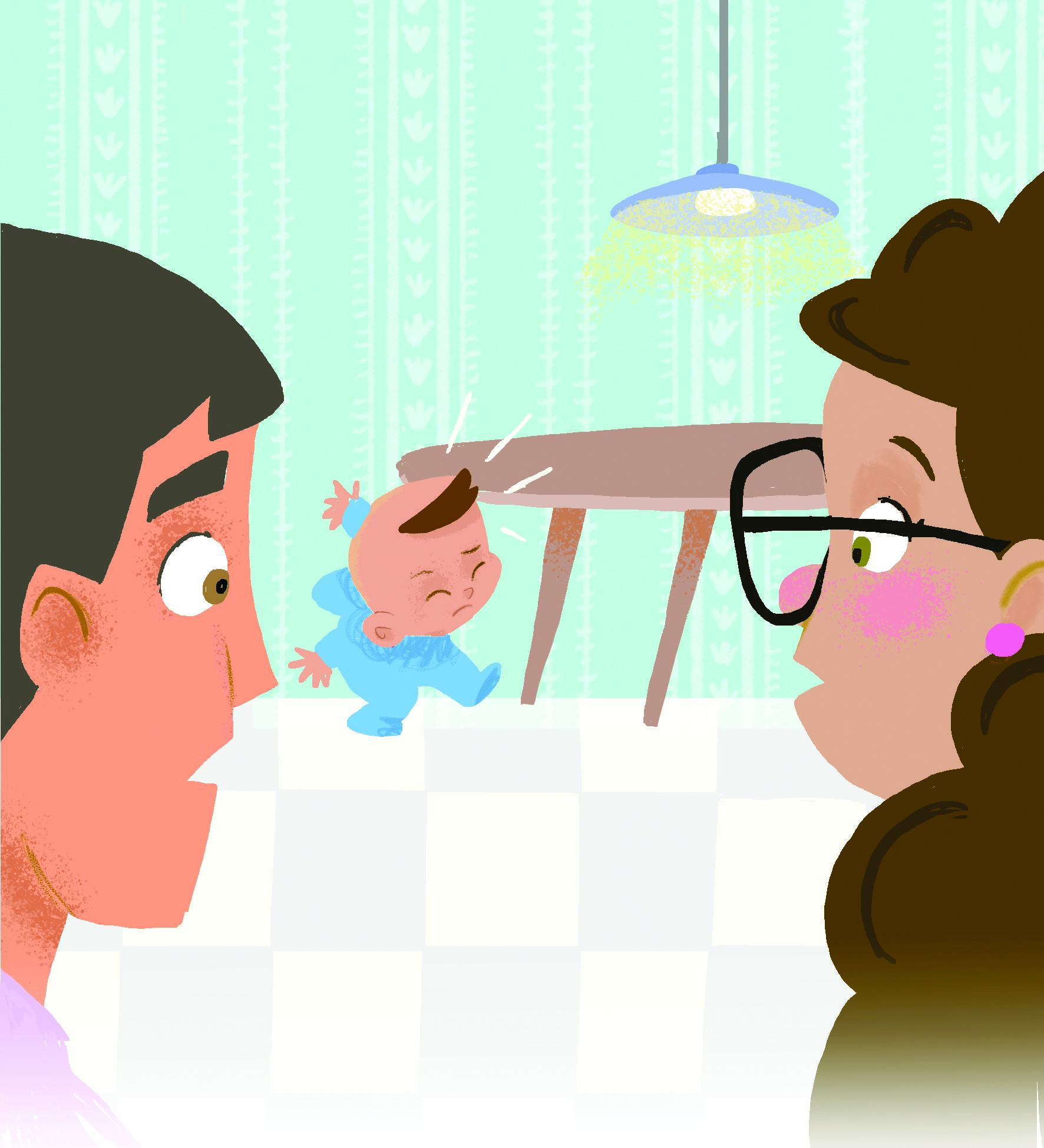 Lucas busca y busca a Luna. 
Sigue buscando y se da un golpe.
—¡No Lucas! —dicen mamá y papá.
Luna busca a Lucas. 

Lo busca y lo sigue…

a la cuna.
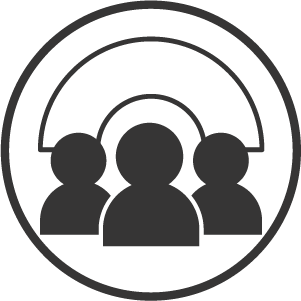